Upper Urinary Tract Stone Diesease
Dr. Zeeshan Qadeer
Associate Professor Urology,RMU
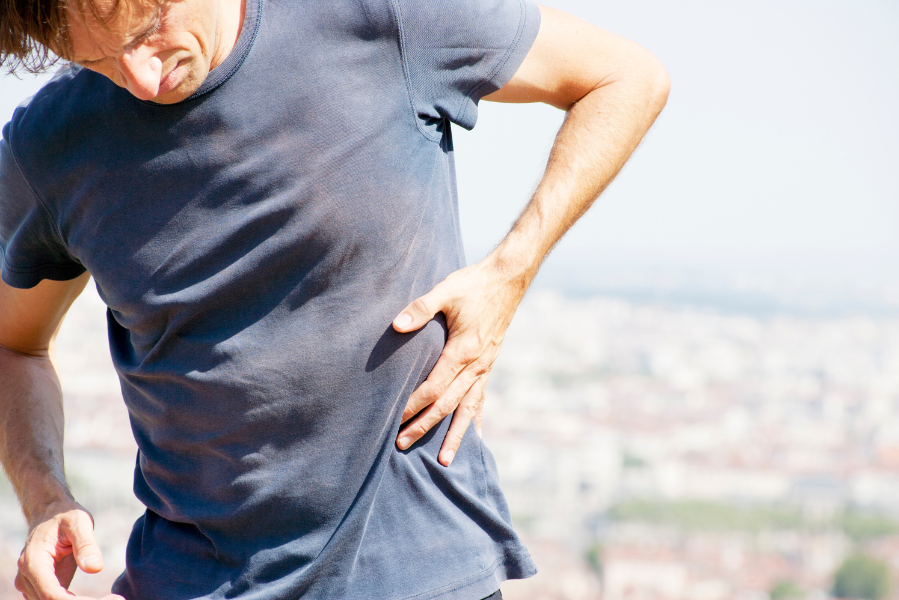 University Motto, Vision, Values & Goals
Mission Statement
To impart evidence-based research-oriented health professional education
Best possible patient care
Mutual respect, ethical practice of healthcare and social accountability.
Vision and Values
Highly recognized and accredited centre of excellence in
Medical Education, using evidence-based training techniques for development of highly competent health
professionals, who are lifelong experiential learner and are socially accountable.
Goals
The Undergraduate Integrated Learning Program is geared to provide you with quality medical education in an environment designed to:
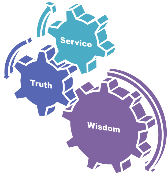 SEQUENCE OF LGIS
Learning objectives

Core Subject (70%)

Vertical Integration (10%)

Horizontal Integration (15%)

Research (3%)

Biomedical Ethics (2%)
PROF UMER MODEL OF INTEGRATED LECTURE
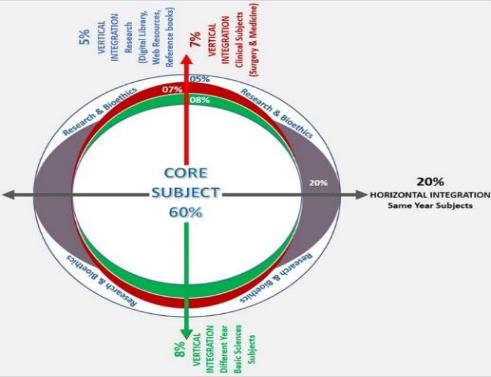 Learning Objectives
Understand the clinical presentation of ureteric stones, including pain patterns, hematuria, dysuria, and complications like obstructive uropathy.
Identify appropriate diagnostic modalities for ureteric stones, including urine R/E, ultrasound KUB, and non-contrast CT KUB (gold standard).
Differentiate between conservative and surgical management, based on stone size, location, degree of obstruction, and kidney function.
Recognize indications for urgent intervention, such as intractable pain, hydronephrosis, renal function deterioration, or solitary kidney obstruction.
Explore recent advancements in ureteric stone management, including ureterorenoscopy (URS), retrograde intrarenal surgery (RIRS), and PCNL.
Understand the complications of untreated ureteric stones, including complete renal obstruction, kidney damage, and renal failure.
CORE  SUBJECT
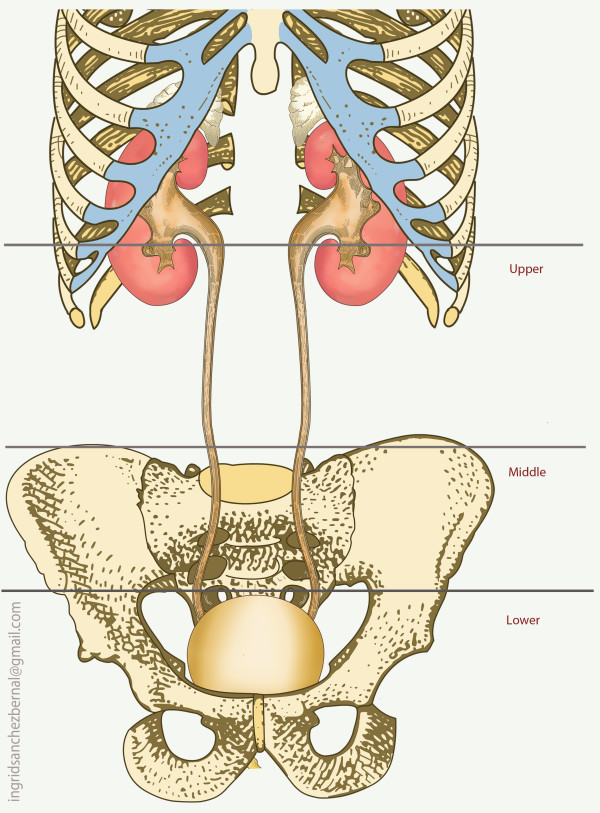 URETERIC CALCULUS
A stone in the ureter usually comes from the kidney. 
Most are single small stones that are passed spontaneously.
Clinical features
Intermittent episodes of pain.
Loin pain is typically radiates to groin, external genitalia 
If stone is in intramural part, then pain radiates to glans penis/Clitoris.
Nausea/Vomiting 
Dysuria , frequency 
Hematuria
Obstructive Uropathy
 If complete obstruction persists for 3-4 weeks, it may lead to damage to the renal parenchyma.
Can lead to severe deterioration of renal functions 	 - if calculi causing bilateral ureteric obstruction      	 - Stone in solitary functioning kidney
Abdominal examination
Tenderness and some rigidity over some part of the course of the ureter. 
On the right side is to distinguish from ??
The presence of hematuria does not rule out appendicitis, because an inflamed appendix can give rise to a local ureteritis.
Investigations
Urine R/E

Ultrasonography (KUB)

CT scan KUB without contrast (Gold Standard)

Renal function tests
VERTICAL INTEGRATION WITH RADIOLOGY
CT Scan KUB (Plain)
Conservative Management
Appropriate Analgesia 

Alpha blockers 

Restrict fluid intake 

Antibiotics in case of UTI
Intervention
Intractable pain.

Stone causing obstruction (Hydro-nephrosis).

Derangement of kidney functions.

Solitary functioning kidney.
Surgical Management
Goal is to achieve maximal stone clearance with minimal morbidity.  

Minimally invasive treatment modalities: Ureterorenoscopy (URS)
   Retrograde intra-renal sugery (RIRS). 

Recent advancements in endoscopic techniques dramatically reduced the need for open surgical procedures.
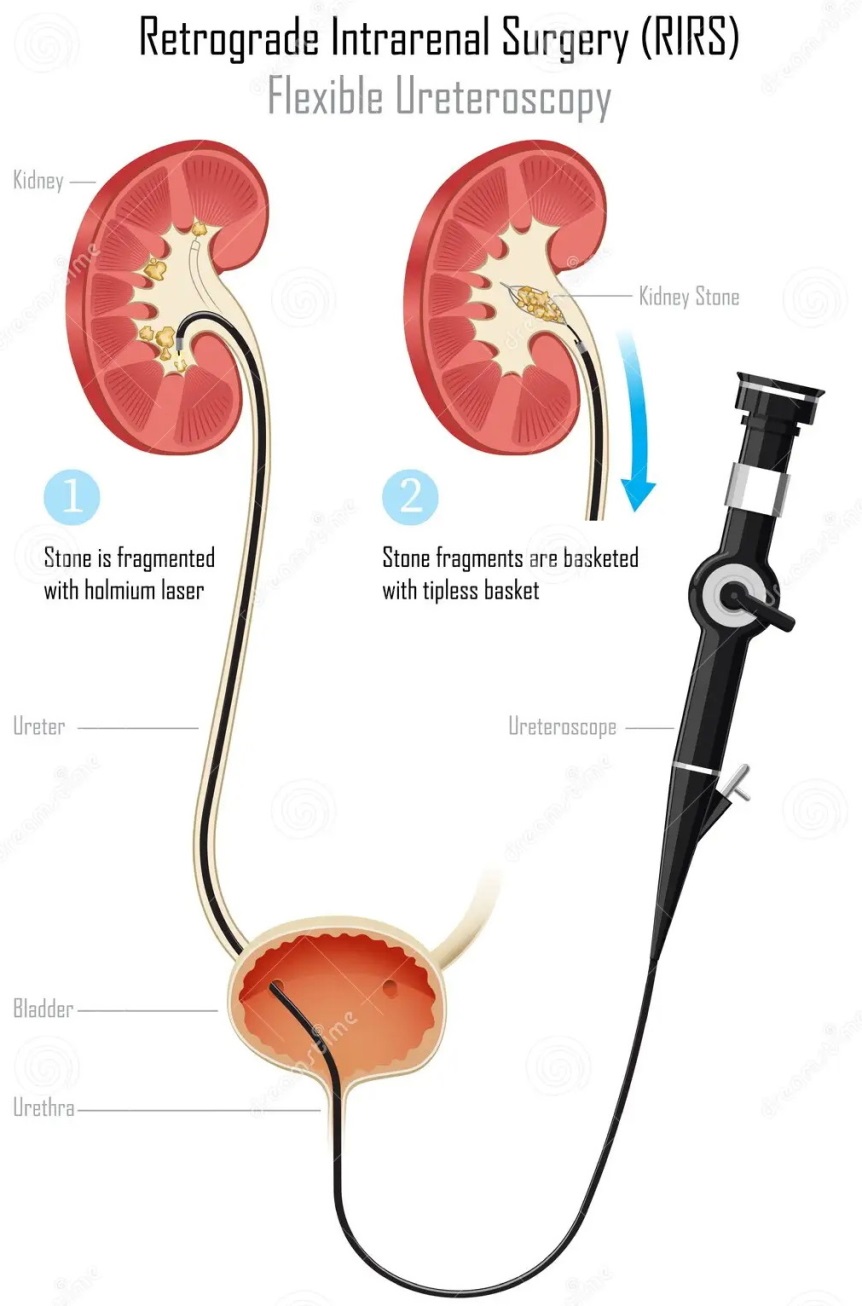 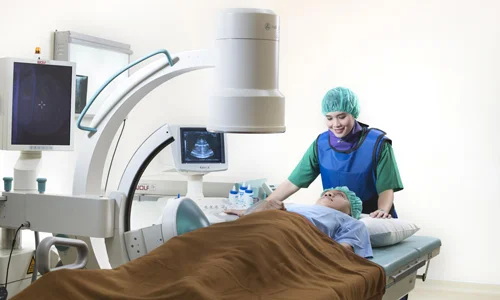 Recent advancement in surgery
PCNL
Conventional Surgery
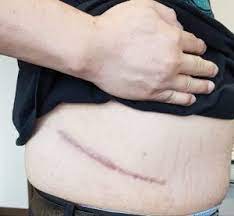 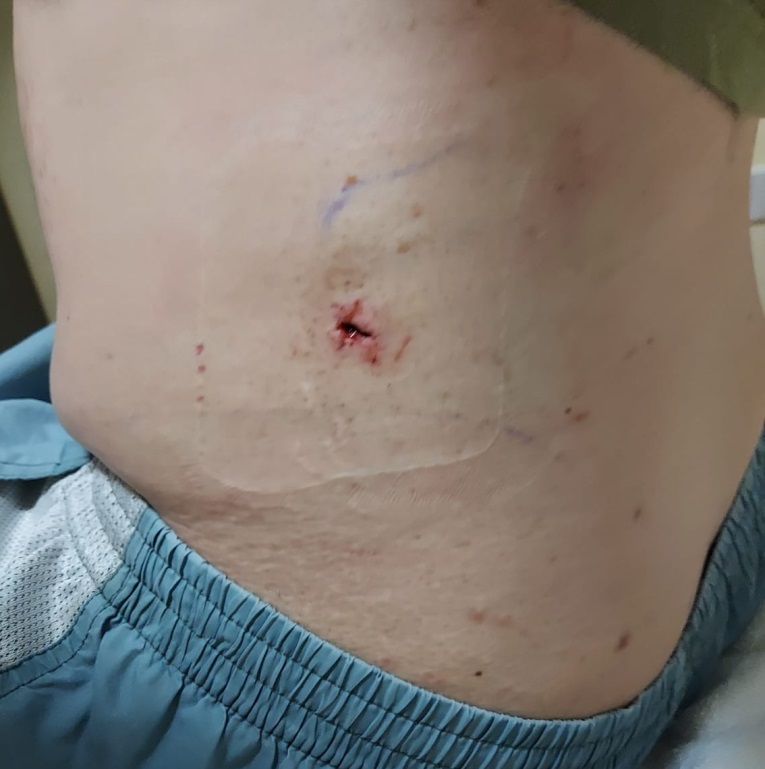 HORIZONTAL INTEGRATION WITH PATHOLOGY
Pathology
Stone Composition: Calcium oxalate (most common), uric acid, struvite, cystine, and xanthine stones.
Pathogenesis: Supersaturation, crystallization, and stone formation in different metabolic conditions
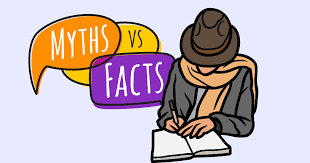 Dissolution therapy for kidney stones.
Fluid intake.
Role of diet for prevention.
Dreadful Complication
Complete unilateral kidney damage.
Renal failure.
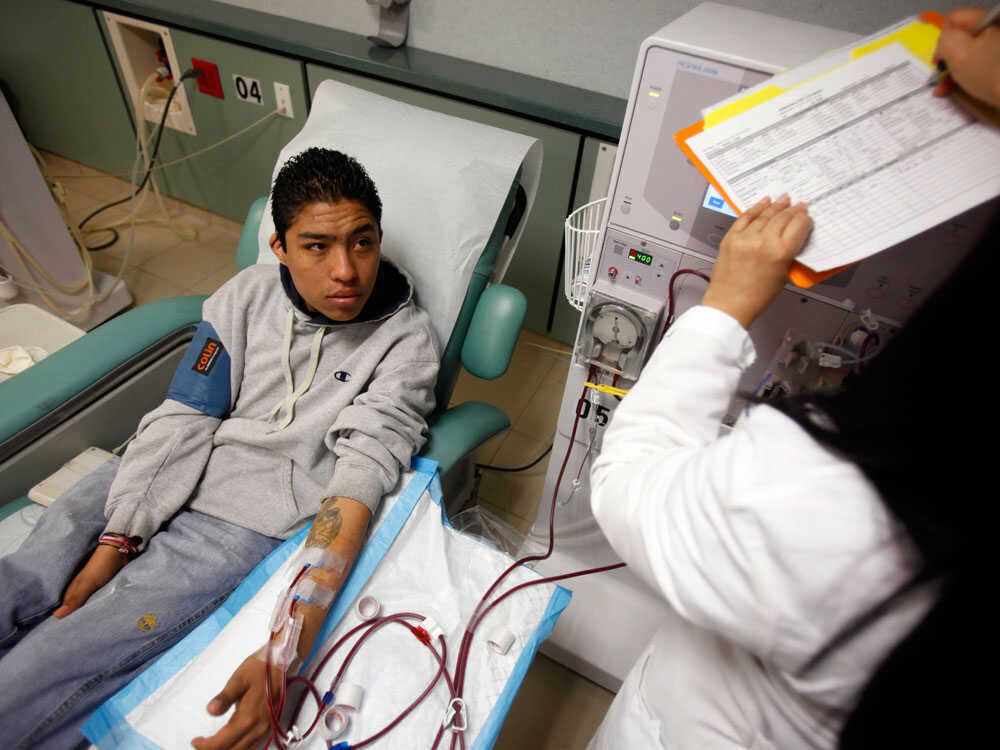 Spiral Integration with Family Medicine
Early recognition of ureteric colic symptoms and referral criteria for intervention.
 Preventive strategies, including dietary modifications, hydration, and metabolic evaluation for recurrent stone formers.
Biomedical Ethics
Informed consent for surgical interventions like URS, RIRS, and PCNL, including risks and benefits.
 Patient autonomy in conservative vs. surgical treatment decisions, especially in asymptomatic cases.
Research
Emerging technologies in ureteric stone management, such as laser lithotripsy and micro-PCNL.
Ongoing studies on pharmacological stone dissolution therapy and metabolic stone prevention.
https://pubmed.ncbi.nlm.nih.gov/35749787/
REFERENCES
Campbells urology 12th edition
Smith and Tanaghos urology 9th edition
EAU 2024 guidelines
Questions                   ???
Thank You